محاضرة رقم 5                                   مادة: قاعة بحث           الفرقة: الثانية   دبلومة العلاقات عامة والإعلان
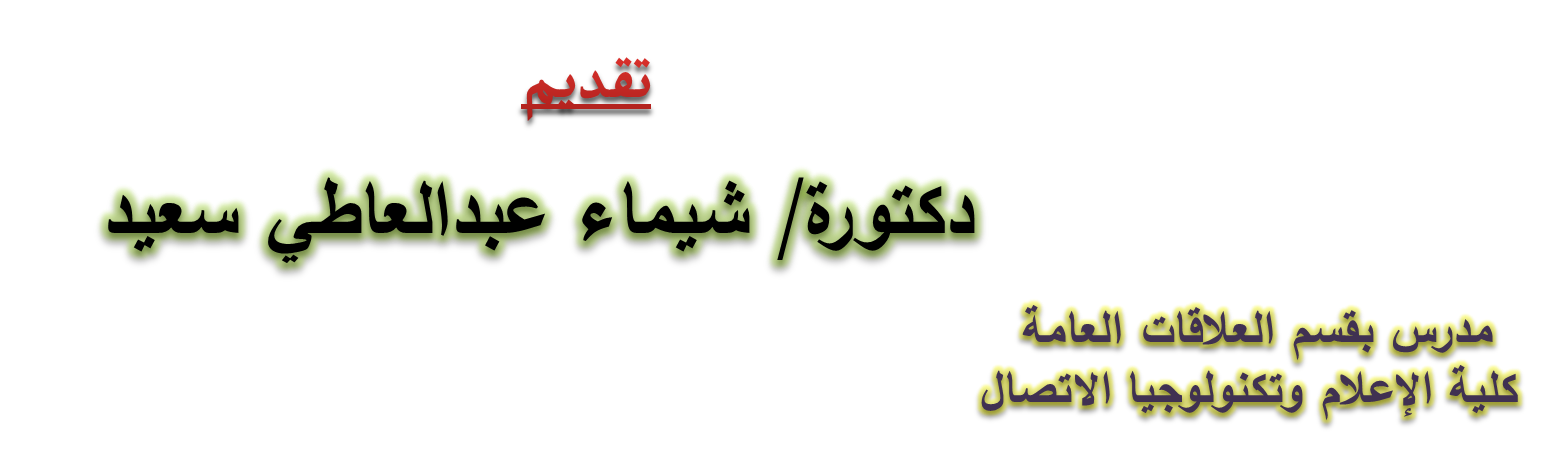 أنواع البحوث العلمية وكيفية انجازها
بحوث وصفية
    بحوث تاريخية
       بحوث تجريبية
          بحوث نظرية
             بحوث متخصصة
                 بحوث ميدانية
                      بحوث أكاديمية
                           بحوث تطبيقية
مشكلة البحث
اختيار مشكلة البحث:
مفهوم المشكلة.
     مصادر الحصول على مشكلة البحث. 
         أسس اختيار مشكلة البحث. 
                 تحديد مشكلة البحث.  
                      تقويم مشكلة البحث. 
                           أهمية الدراسات السابقة في                                  تحديد مشكلة البحث.
محتويات خطة البحث:
1) عنوان البحث.
      2) أداة جمع المعلومات.
            3) مشكلة البحث.
                  4) اختيار العينة.
                       5) فرضيات البحث
                            6) حدود البحث.
                                7) أهمية البحث.
محتويات خطة البحث:
8) الدراسات السابقة.
      9) هدف أو أهداف البحث.
            10) مراجع البحث.
                  11) منهج البحث.
                     12) تحديد المصطلحات.
نشكركم على حسن استماعكم وانتباهكم...
دكتورة/ شيماء عبدالعاطي
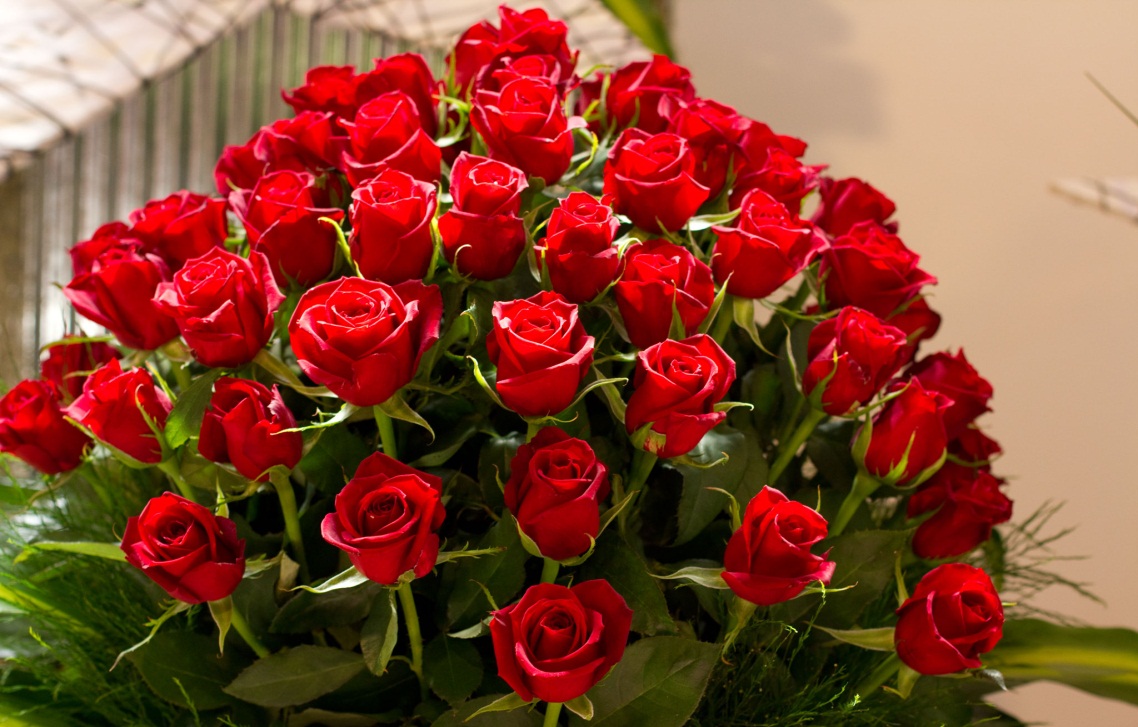